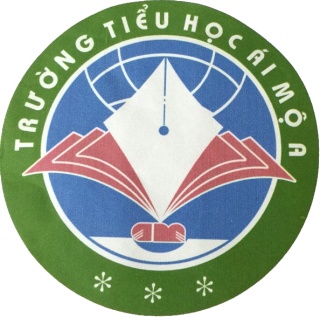 PHÒNG GD&ĐT  QUẬN LONG BIÊN
TRƯỜNG TIỂU HỌC ÁI MỘ A
MÔN: Khoa học
Tiết :  62 – Tuần : 31
BÀI: Động vật cần gì để sống ?
GV Thực hiện: Phạm Thúy Hồng
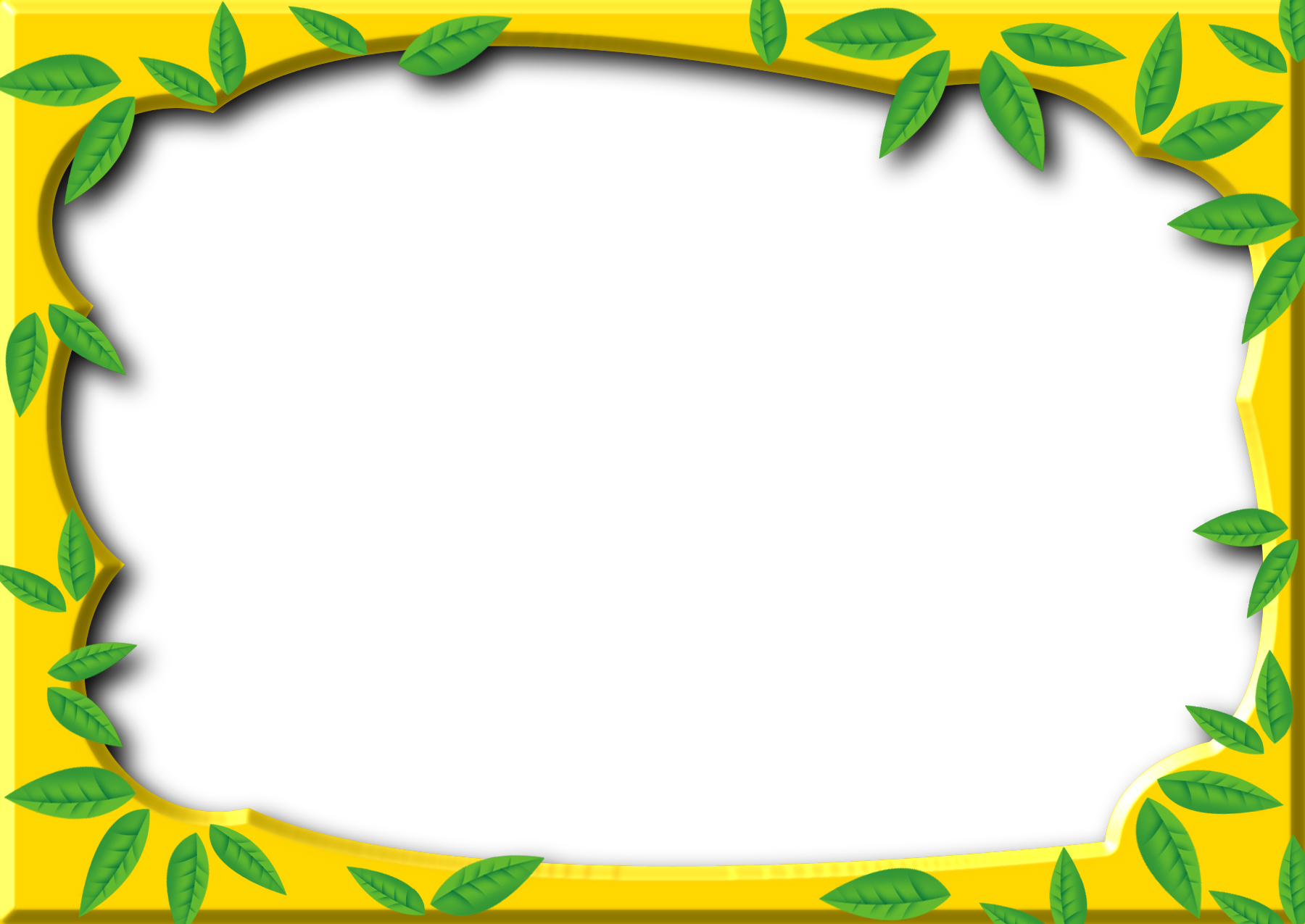 BÀI CŨ
Trao đổi chất ở thực vật.
BÀI CŨ:
Trao đổi chất ở thực vật.
Câu 1:  Hoàn thành sơ đồ sự trao đổi  thức ăn ở thực vật.
BÀI CŨ:
Trao đổi chất ở thực vật.
Câu 2:  Vẽ sơ đồ sự trao đổi  khí trong hô         hấp ở thực vật.
BÀI CŨ:
Trao đổi chất ở thực vật.
Câu 3: Em hãy nêu các yếu tố cần có để thực vật sống và phát triển bình thường ?
Thực vật cần có đủ nước, không khí, ánh sáng, nhiệt độ và chất khoáng thì mới sống và phát  triển bình thường.
BÀI CŨ:
Trao đổi chất ở thực vật.
Câu 1:  Hoàn thành sơ đồ sự trao đổi  thức ăn ở thực vật.
BÀI CŨ:
Trao đổi chất ở thực vật.
Câu 1: Sơ đồ sự trao đổi  thức ăn ở thực vật.
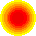 Ánh sáng
 mặt trời
Hấp thụ
Thải ra
Khí các-bô-níc
Khí ô- xi
THỰC VẬT
Nước
Hơi nước
Các 
chất khoáng
Các chất 
khoáng khác
BÀI CŨ:
Trao đổi chất ở thực vật.
Câu 2:  Vẽ sơ đồ sự trao đổi  khí trong hô         hấp ở thực vật.
BÀI CŨ:
Trao đổi chất ở thực vật.
Câu 2:  Sơ đồ sự trao đổi  khí trong hô hấp ở thực vật.
Hấp thụ
Thải ra
Khí ô-xi
THỰC VẬT
Khí các-bô-níc
Thứ  sáu ngày  20 tháng 4 năm 2012
Khoa học
Động vật cần gì để sống?
Động vật cần gì để sống?
Hoạt động 1:  Mô tả thí nghiệm
Quan sát mỗi con chuột sống trong 
từng chiếc hộp  qua thí nghiệm.
Động vật cần gì để sống?
1. Điều kiện sống của mỗi con chuột:
2
3
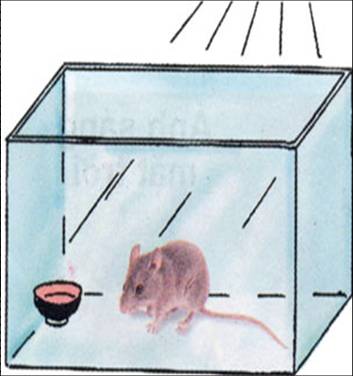 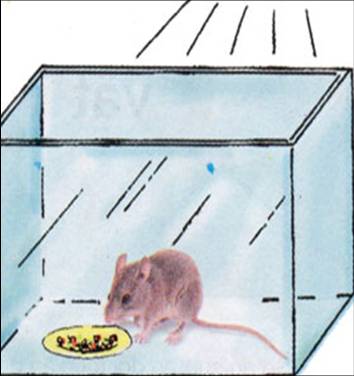 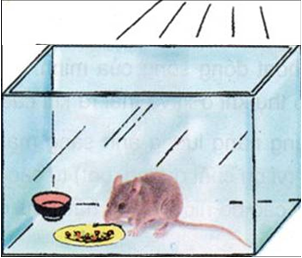 1
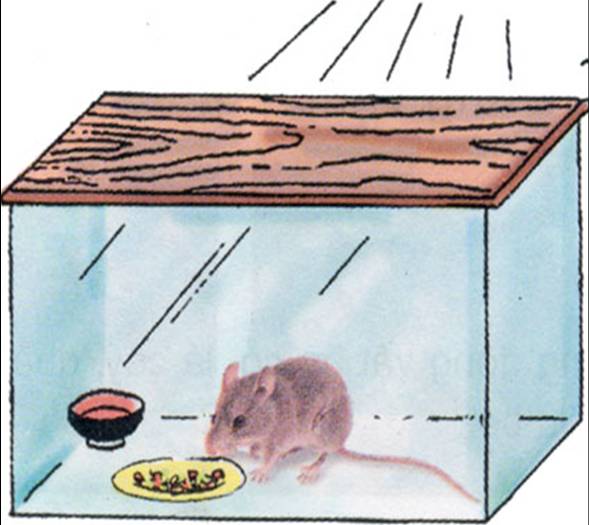 5
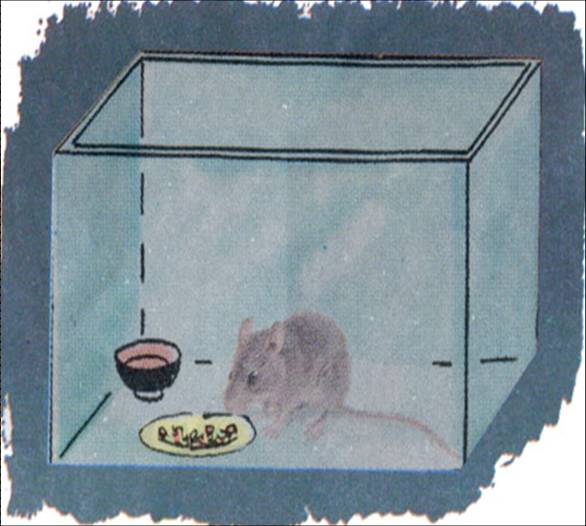 4
Động vật cần gì để sống?
2. Kể ra những yếu tố đã có hoặc còn thiếu cần cho sự sống của chuột trong mỗi hình.
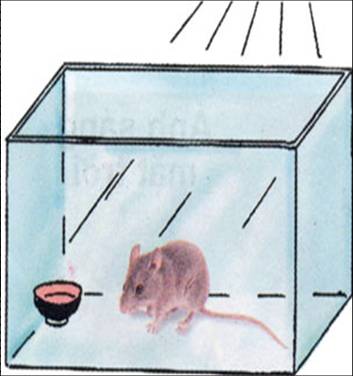 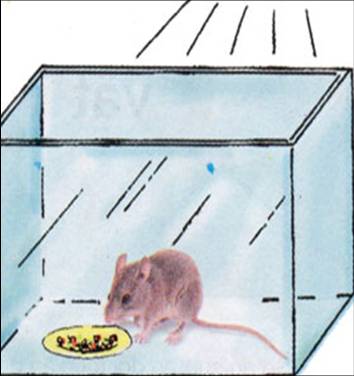 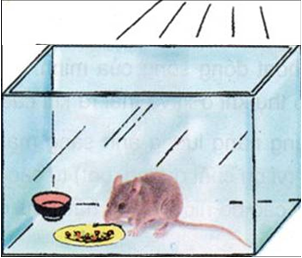 2
3
1
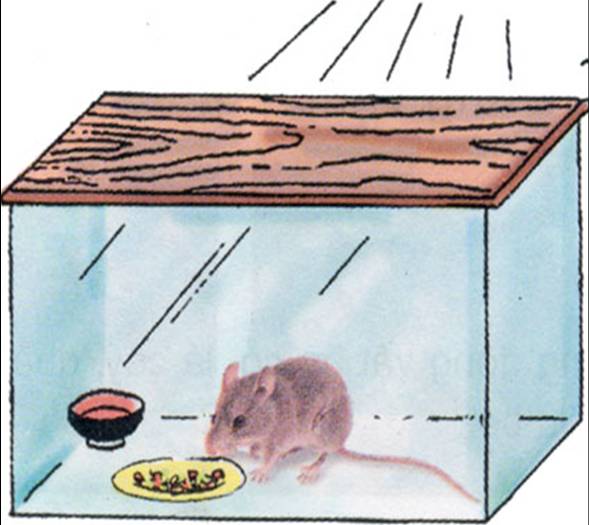 5
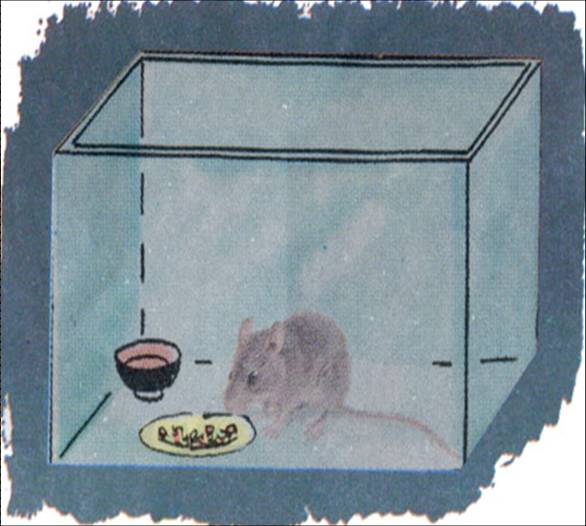 4
Động vật cần gì để sống?
1.Quan sát chuột ở hộp số 1:
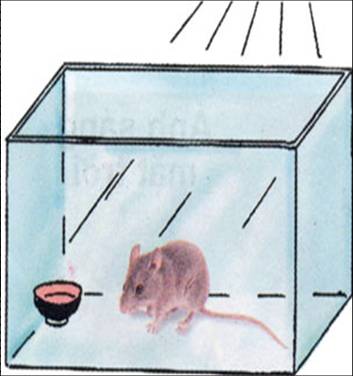 1
1
Chuột sống
 ở hộp
Những yếu tố đã có
Yếu tố thiếu
SGK/124,125
Động vật cần gì để sống?
2.Kể ra những yếu tố đã có hoặc còn thiếu  cần cho sự sống của từng con chuột trong mỗi hình.
2
3
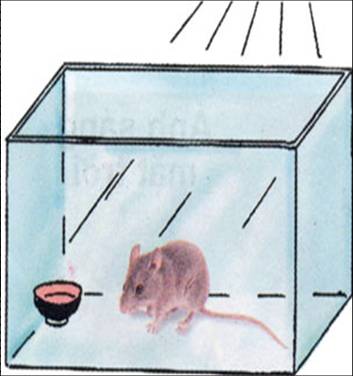 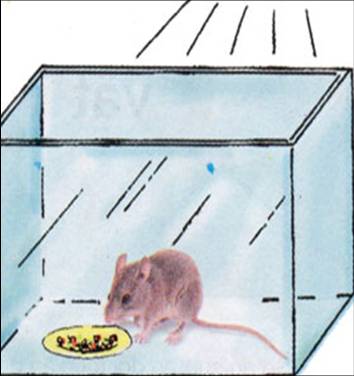 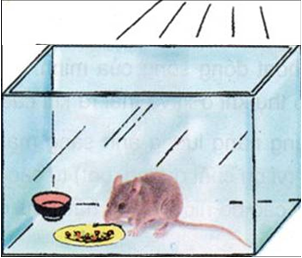 1
5
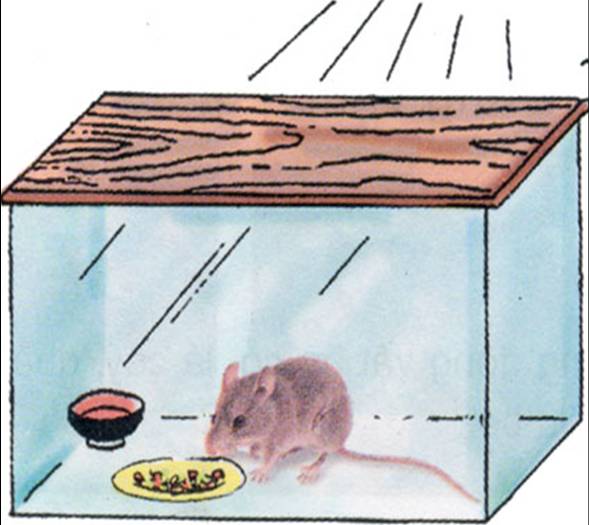 4
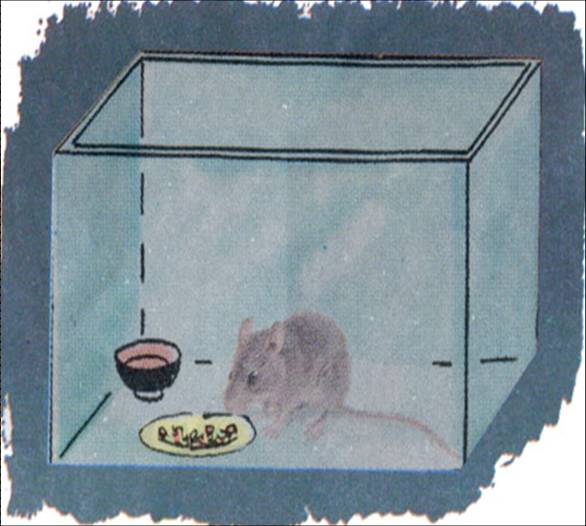 Nhóm 4 - 2phút
Chuột sống
 ở hộp
Những yếu tố đã có
Yếu tố thiếu
Phiếu học tập
Động vật cần gì để sống?
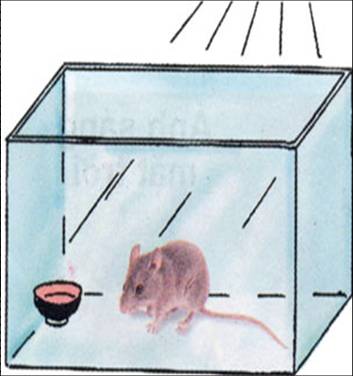 1
Chuột sống
 ở hộp
Những yếu tố đã có
Yếu tố thiếu
1
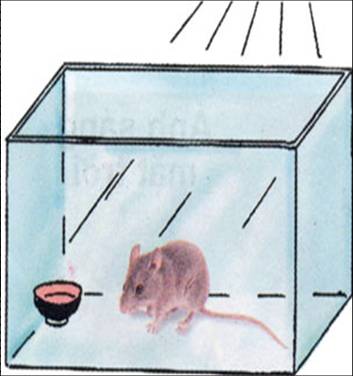 Ánh sáng, nước, 
không khí
Thức ăn
Động vật cần gì để sống?
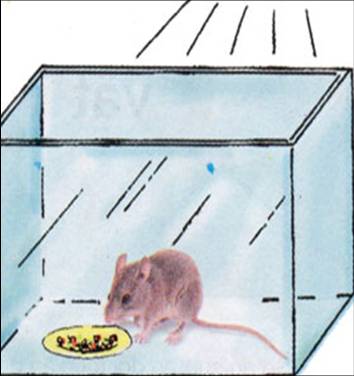 2
2
Chuột sống
 ở hộp
Những yếu tố đã có
Yếu tố thiếu
1
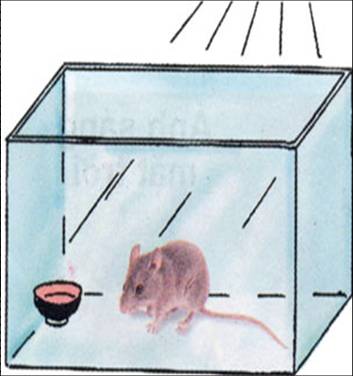 Ánh sáng, nước, 
không khí
Thức ăn
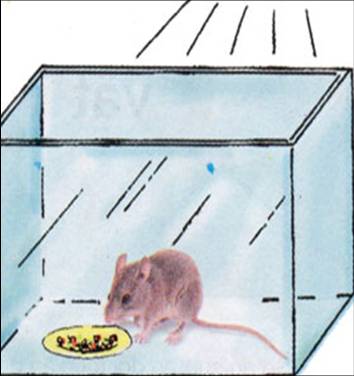 2
Ánh sáng, không khí,
 thức ăn
Nước
Động vật cần gì để sống?
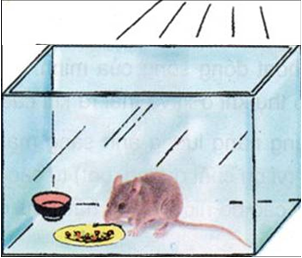 3
Chuột sống
 ở hộp
Những yếu tố đã có
Yếu tố thiếu
1
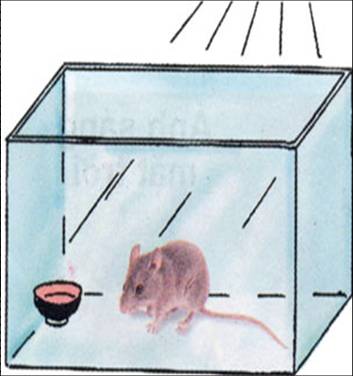 Thức ăn
Ánh sáng, nước, 
không khí
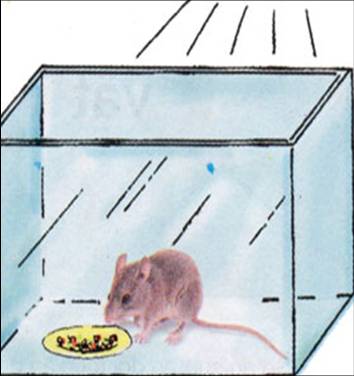 2
Ánh sáng, không khí,
 thức ăn
Nước
3
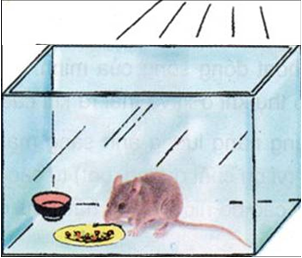 Ánh sáng, nước,
không khí, thức ăn
Động vật cần gì để sống?
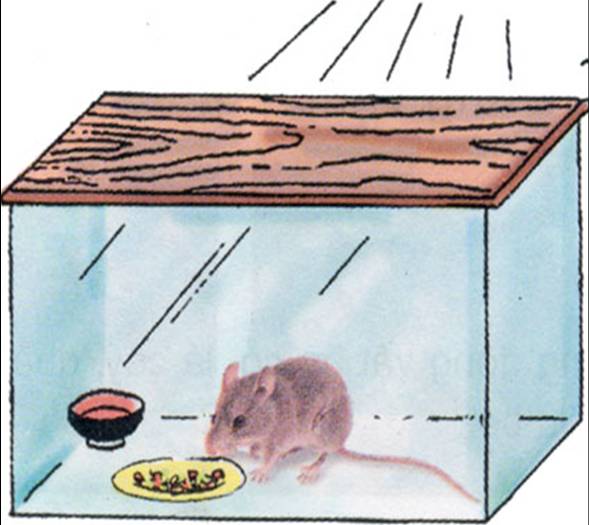 4
Chuột sống
 ở hộp
Những yếu tố đã có
Yếu tố thiếu
1
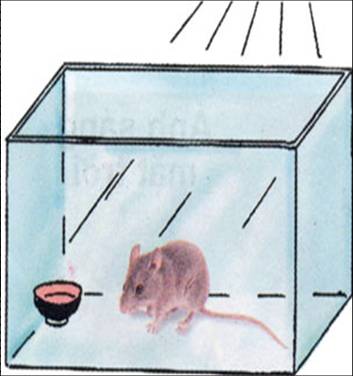 Ánh sáng, nước, 
không khí
Thức ăn
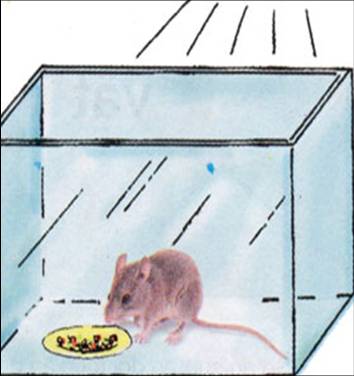 2
Ánh sáng, không khí,
 thức ăn
Nước
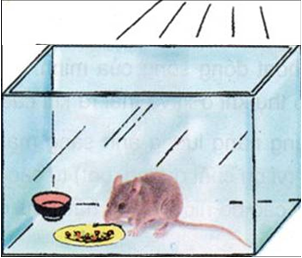 3
Ánh sáng, nước,
không khí, thức ăn
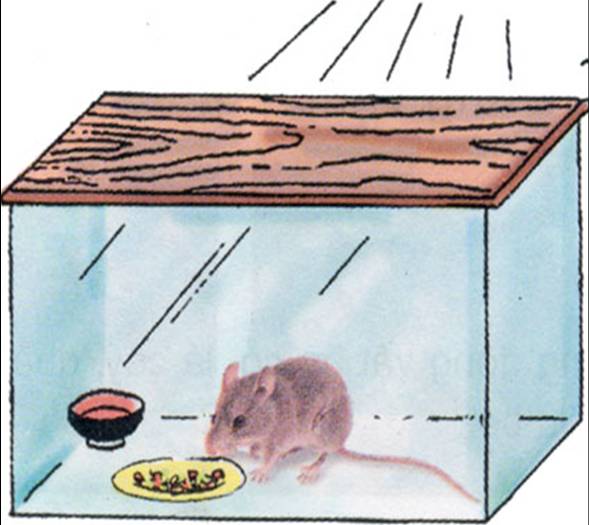 4
Ánh sáng, nước, 
thức ăn
Không khí
SGK/124,125
Động vật cần gì để sống?
5
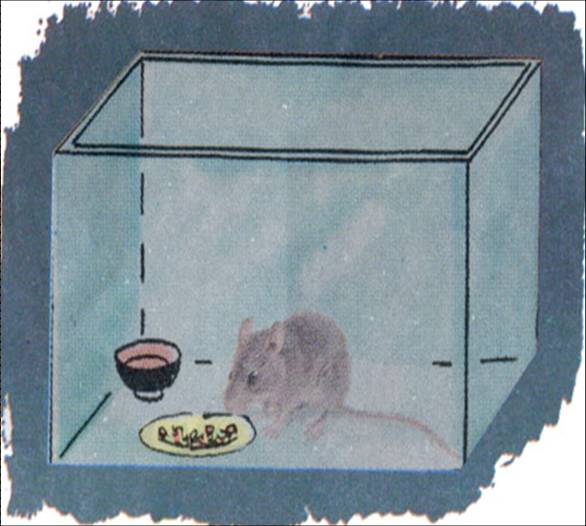 Chuột sống
 ở hộp
Những yếu tố đã có
Yếu tố thiếu
1
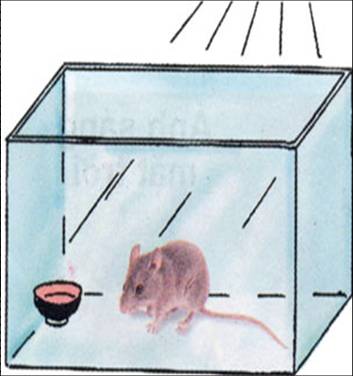 Ánh sáng, nước, 
không khí
Thức ăn
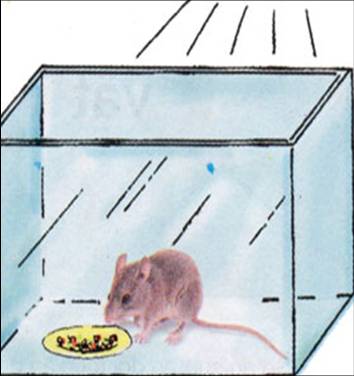 2
Ánh sáng, không khí,
 thức ăn
Nước
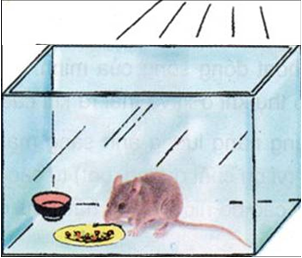 3
Ánh sáng, nước,
không khí, thức ăn
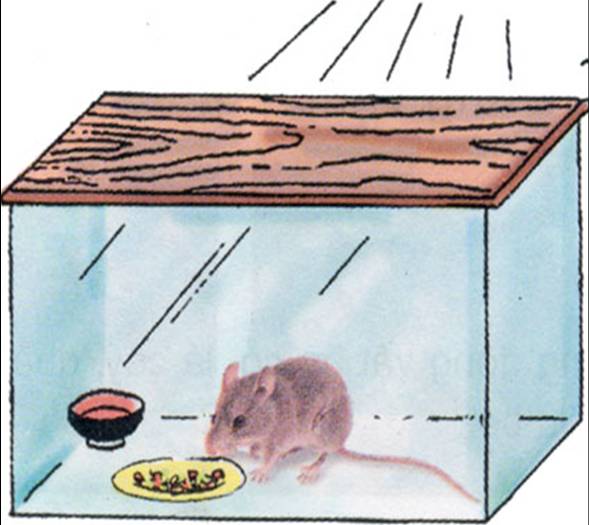 4
Ánh sáng, nước, 
thức ăn
Không khí
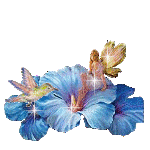 5
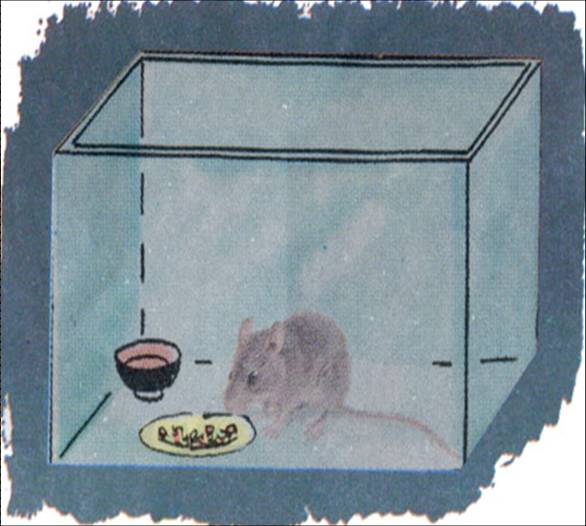 Nước, không khí,
 thức ăn
Ánh sáng
Động vật cần gì để sống?
Hoạt động 2:  Dự đoán kết quả
1.Con chuột ở những hộp nào sẽ chết?
Những con chuột sống ở hộp số mấy?
Chuột sống ở hộp
Dự đoán 
kết quả
Những yếu tố đã có
Yếu tố thiếu
1
Sẽ chết
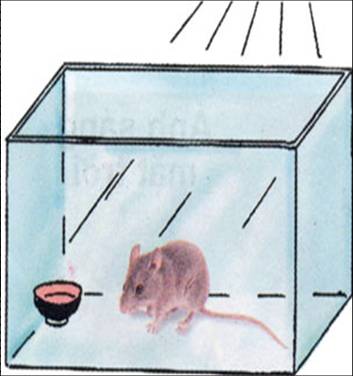 Ánh sáng, nước, 
không khí
Thức ăn
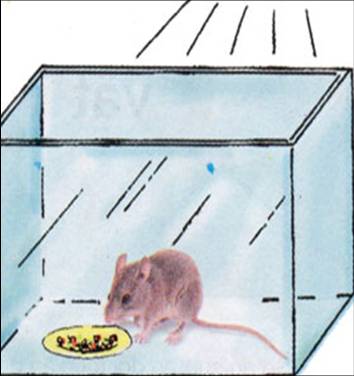 Sẽ chết
2
Nước
Ánh sáng, không khí,
 thức ăn
NHÓM 2- 1 phút
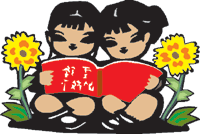 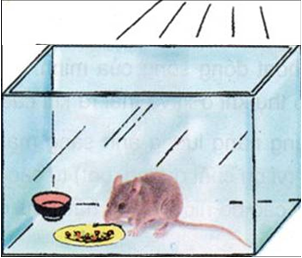 Sống
3
Ánh sáng, nước,
không khí, thức ăn
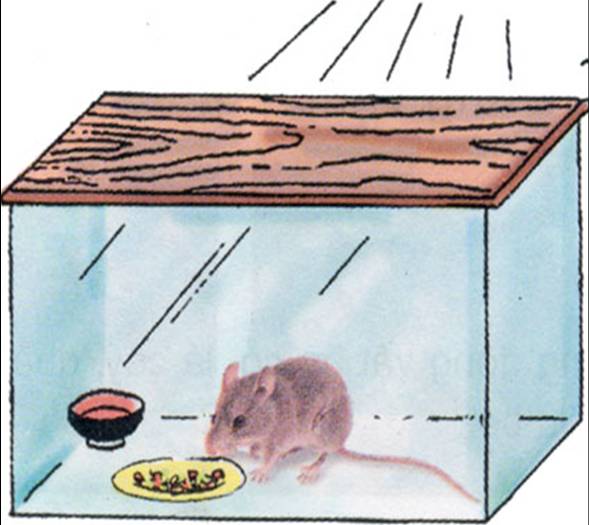 4
Sẽ chết
Ánh sáng, nước, 
thức ăn
Không khí
5
Sống
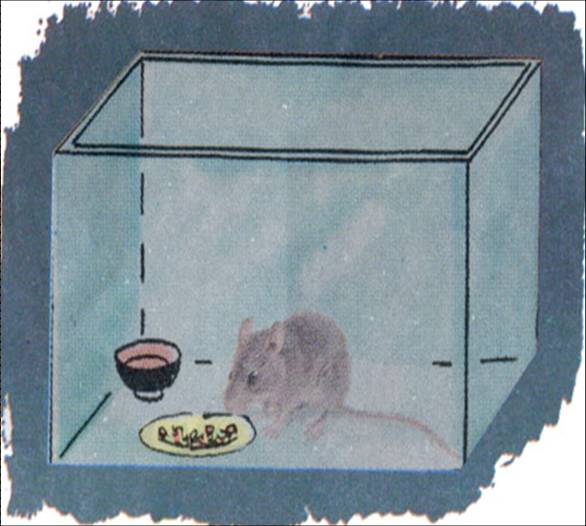 Nước, không khí,
 thức ăn
Ánh sáng
Động vật cần gì để sống?
Hoạt động 2:  Dự đoán kết quả
2.Con chuột nào sẽ chết trước tiên? Vì sao?
Trả lời đúng
 sẽ được tặng một bông hoa học tập.
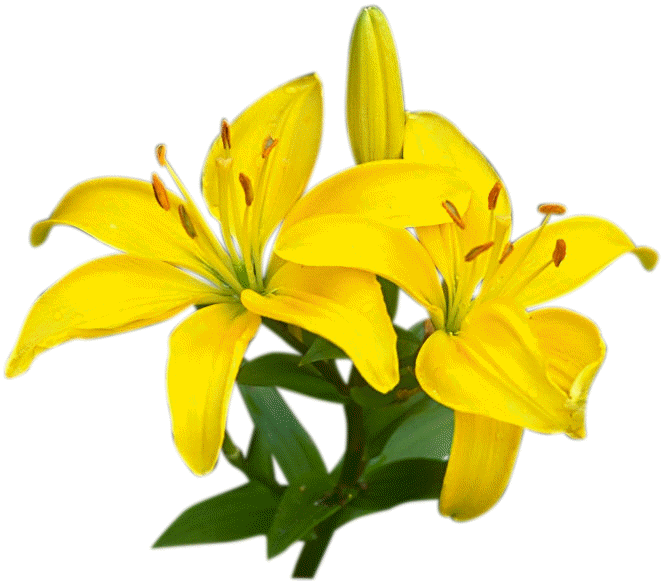 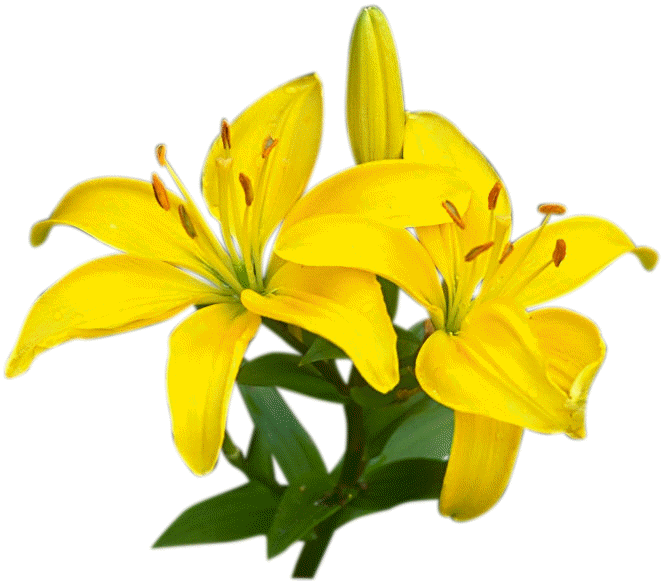 Chuột sống ở hộp
Dự đoán 
kết quả
Những yếu tố đã có
Yếu tố thiếu
1
Sẽ chết
Chết sau
 con chuột
 số 4 và 2
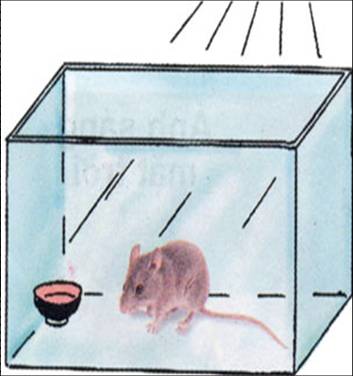 Ánh sáng, nước, 
không khí
Thức ăn
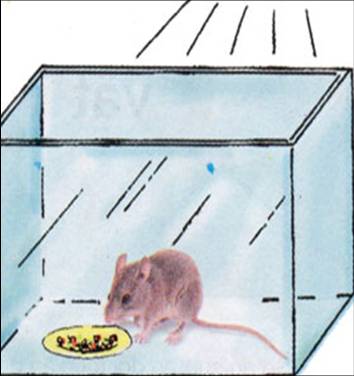 Sẽ chết
Chết sau 
con chuột
 số 4
2
Ánh sáng, không khí,
 thức ăn
Nước
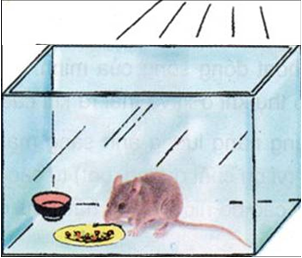 Sống
Sống bình
 thường
3
Ánh sáng, nước,
không khí, thức ăn
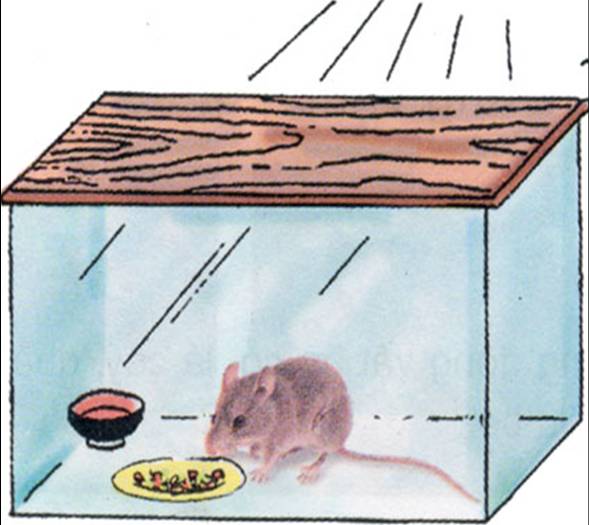 4
Sẽ chết
Sẽ chết 
trước tiên
Ánh sáng, nước, 
thức ăn
Không khí
5
Sống
Sống không 
khỏe mạnh
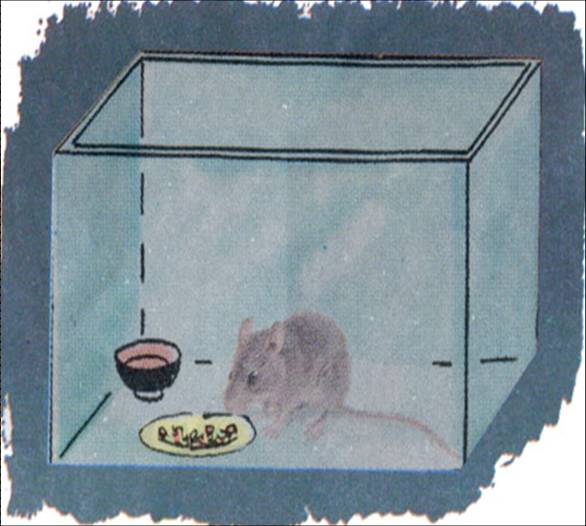 Nước, không khí,
 thức ăn
Ánh sáng
Chuột sống ở hộp
Dự đoán 
kết quả
Những yếu tố đã có
Yếu tố thiếu
1
Chết sau
 con chuột
 số 4 và 2
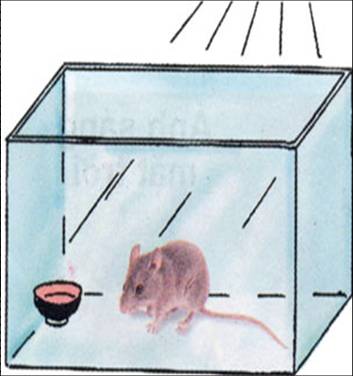 Ánh sáng, nước, 
không khí
Thức ăn
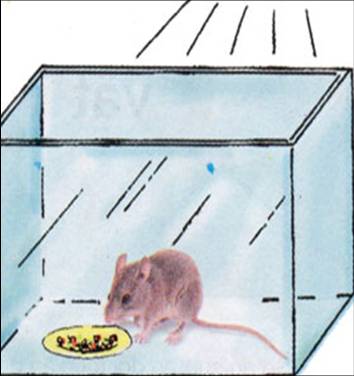 Chết sau 
con chuột
 số 4
2
Ánh sáng, không khí,
 thức ăn
Nước
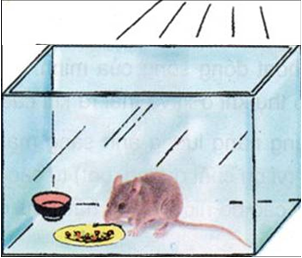 Sống bình
 thường
3
Ánh sáng, nước,
không khí, thức ăn
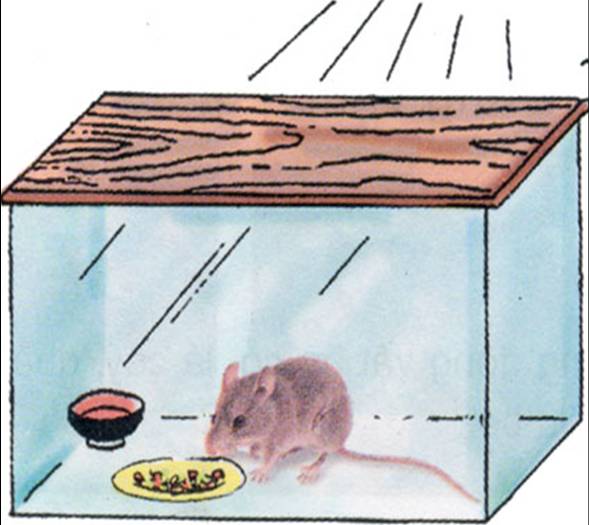 4
Sẽ chết 
trước tiên
Ánh sáng, nước, 
thức ăn
Không khí
5
Sống không 
khỏe mạnh
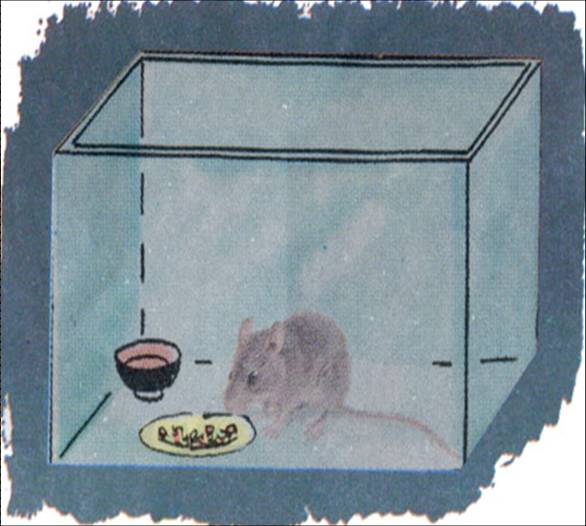 Nước, không khí,
 thức ăn
Ánh sáng
Động vật cần gì để sống?

Động vật cần có những yếu tố nào thì
 mới tồn tại, phát triển bình thường?
ĐỘNG VẬT
Không khí
Thức ăn
Nước uống
Ánh sáng
Động vật cần gì để sống?
ĐỘNG VẬT
Không khí
Thức ăn
Nước uống
Ánh sáng
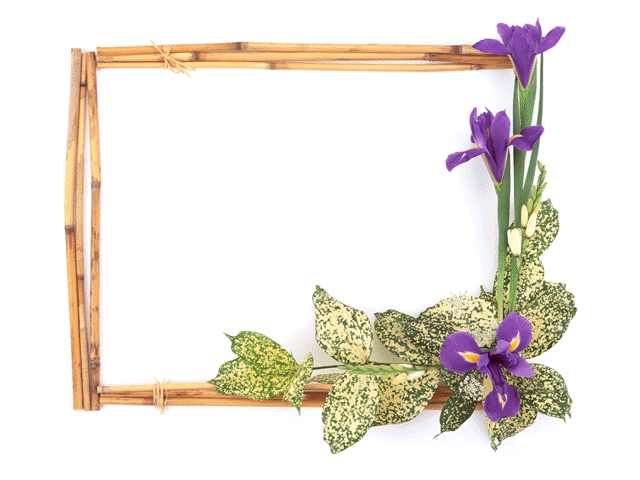 Củng cố
Củng cố
Động vật cần gì để sống?
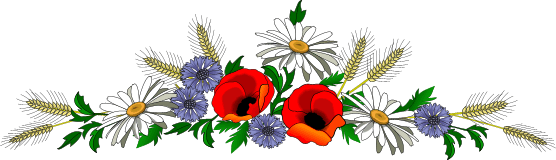 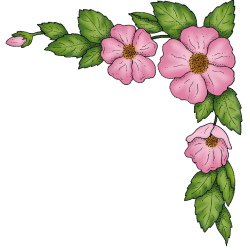 Trò chơi:
VÌ SỰ SỐNG MUÔN LOÀI
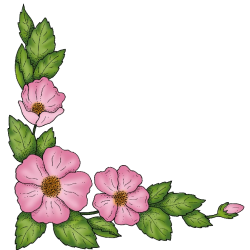 Động vật cần gì để sống?
ĐỘNG VẬT
Không khí
Thức ăn
Nước uống
Ánh sáng
DẶN DÒ
Về nhà xem lại bài.
Chuẩn bị bài 63: Động vật ăn gì để sống ?
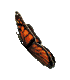 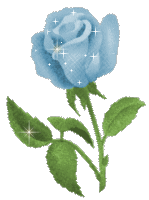 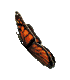 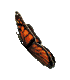 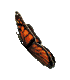 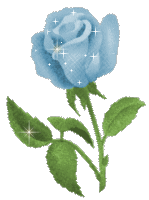 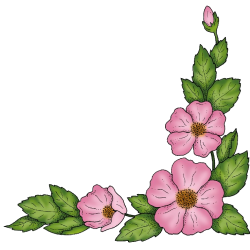 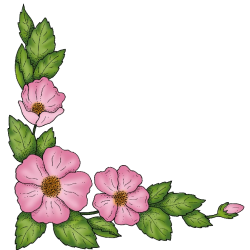 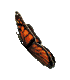 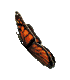 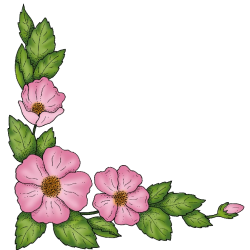 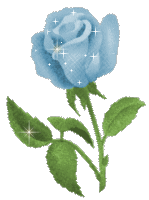 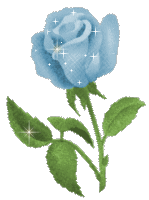 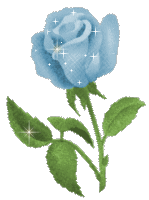 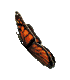 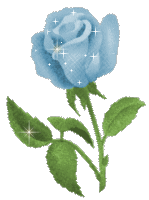 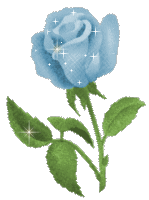 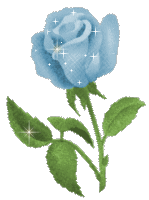 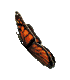 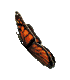 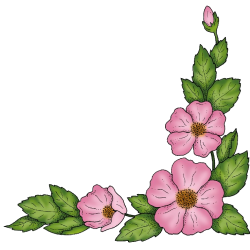 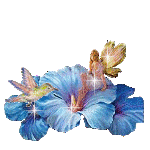 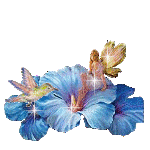 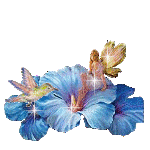 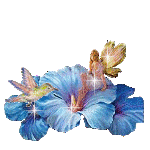 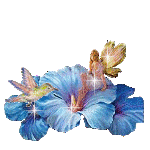 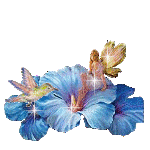 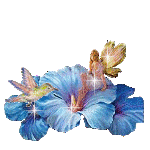 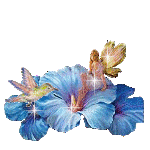 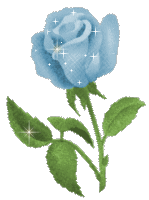 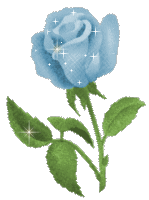 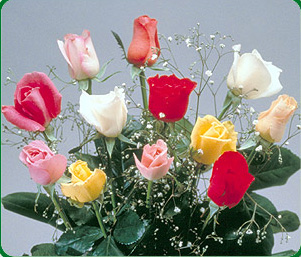 Chúc Quý Thầy Cô vui khỏe, hạnh phúc.
Chúc các em chăm ngoan, học giỏi!